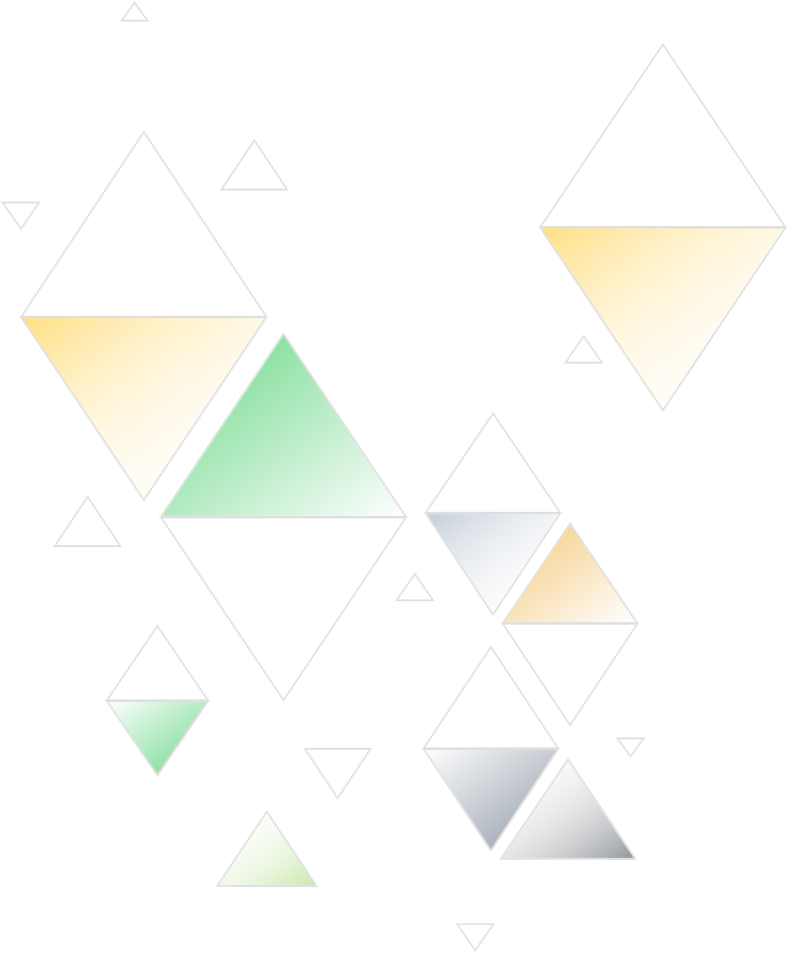 PLANTILLA DE MARCO DE CONTROL DE CALIDAD
PLANIFICAR
EJECUTAR
SUPERVISAR
REVISAR
• [Elemento de la lista 1]
• [Elemento de la lista 2] 
• [Elemento de la lista 3] 
• [Elemento de la lista 4]
• [Elemento de la lista 1]
• [Elemento de la lista 2] 
• [Elemento de la lista 3] 
• [Elemento de la lista 4]
• [Elemento de la lista 1]
• [Elemento de la lista 2] 
• [Elemento de la lista 3] 
• [Elemento de la lista 4]
• [Elemento de la lista 1]
• [Elemento de la lista 2] 
• [Elemento de la lista 3] 
• [Elemento de la lista 4]
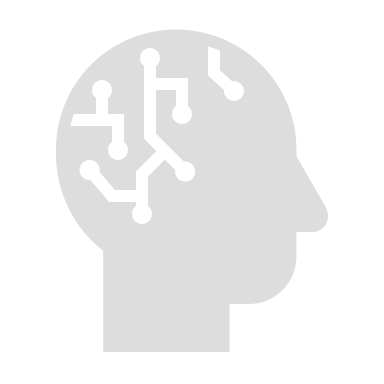 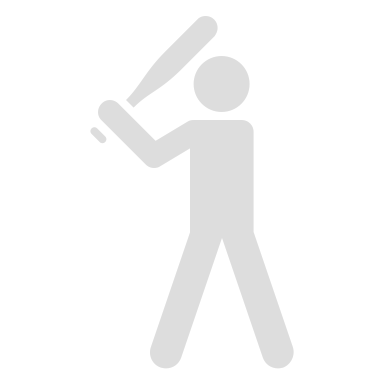 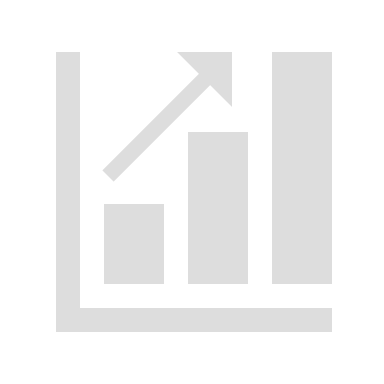 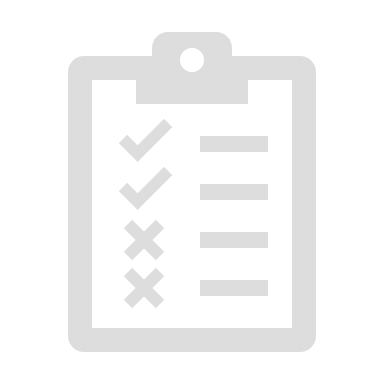 Proporcionado por Smartsheet, Inc.
MARCO DE CONTROL DE CALIDAD